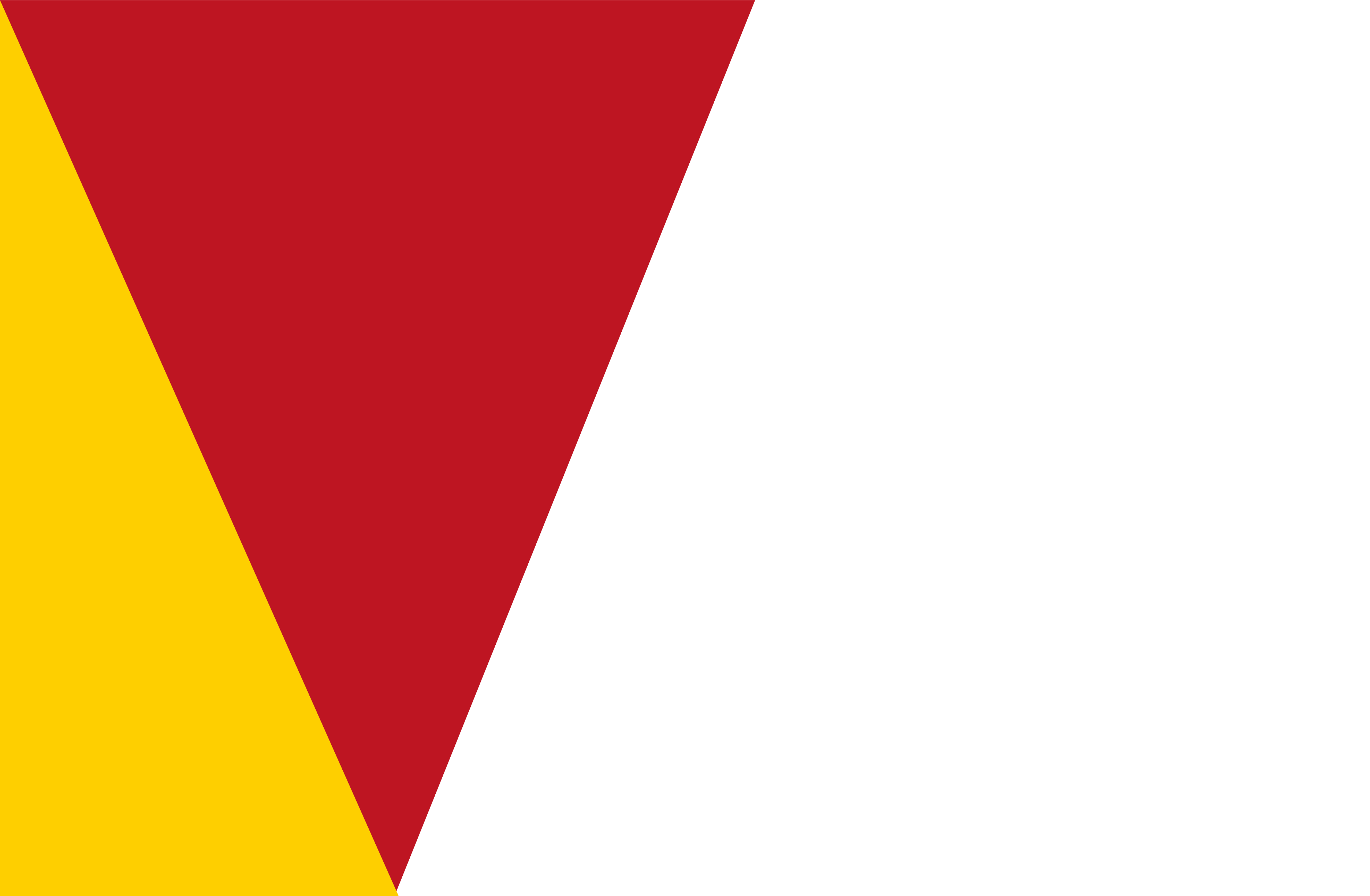 Oficina Asesora de Planeación
Tercer informe de seguimiento a la planeación institucionalcorte a 30 de Septiembre
Plan Estratégico Institucional Plan de AcciónIndicadores Planes Institucionales Implementación MIPG
Ejecución Proyectos de Inversión
Oficina Asesora de Planeación
2023, Octubre
Elaboró :Cristian Camilo Suarez Herrera  – Contratista OAPRevisó: Iveet Saudy Rojas Páez  – Profesional EspecializadaAprobó: Olga Soraida Silva Albarrán - Jefe OAP
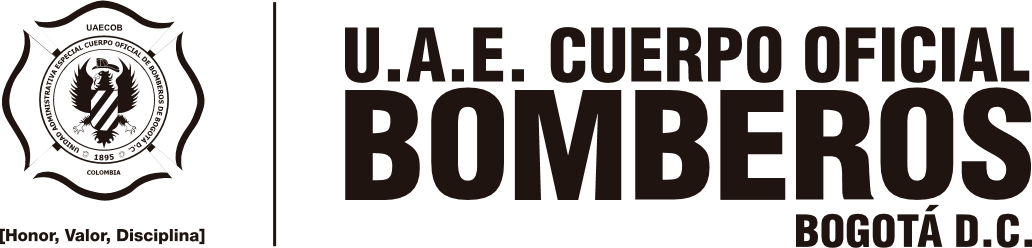 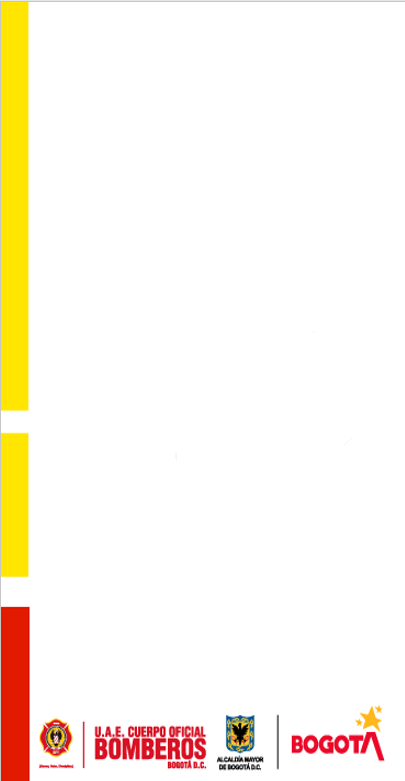 Temas
Contenido del informe
Índice de Tablas
Tabla 1. alineación proyectos estratégicos PEI.
Tabla 2. Indicadores de Impacto PEI.
Tabla 3. Indicadores de Plan de Acción.
Tabla 4. Observaciones de Avance MIPG.
Índice de Gráficas
Gráfica 1 . Avances por  Pilares del Plan Estratégico Institucional.
Gráfica 2 . Avances por Objetivos Estratégicos del Plan Estratégico Institucional.
Gráfica 3 . Avance en las acciones del Plan de Acción.
Gráfica 4. % de avance Planes Institucionales.
Gráfica 5. % de avance en la Implementación de MIPG.
Gráfica 6 % de avance ejecución de fortalecimiento de la infraestructura de tecnología informática y de comunicaciones.
Gráfica 7 % de avance ejecución Fortalecimiento de la planeación y gestión de la UAE Cuerpo Oficial de Bomberos de  Bogotá.
Gráfica 8 % de avance ejecución Fortalecimiento del Cuerpo Oficial de Bomberos de Bogotá.
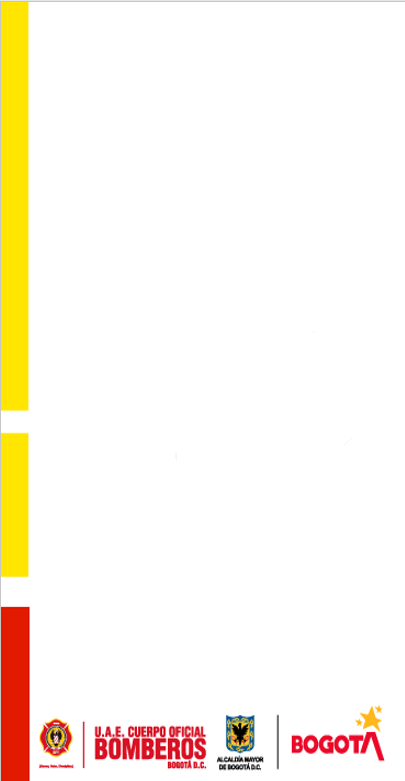 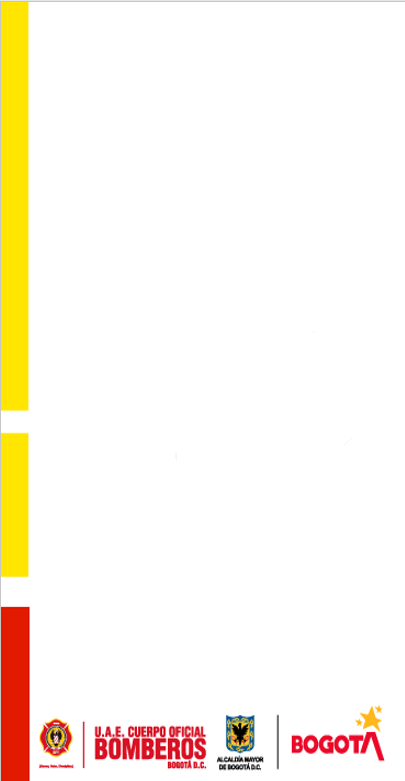 Instrumentos
Metodológicos
La Oficina Asesora de Planeación ha diseñado una serie de herramientas que permitan generar insumos para el seguimiento, monitoreo y la evaluación de la gestión institucional, a continuación, se presenta las herramientas que aportan la información del presente informe:

FORTALECIMIENTO DE LA GESTIÓN Y DESEMPEÑO INSTITUCIONAL  “FOGEDI”.
Matriz interna de trabajo, que permite alinear las acciones de gestión, con los objetivos institucionales formulados en el Plan Estratégico Institucional- (PEI) , las acciones del Plan de Acción, los Planes institucionales, y las Políticas de Gestión pertenecientes al Modelo Integrado de Planeación y Gestión- MIPG *. 

INDICADORES.
La construcción de fichas de indicadores o metadatos se ha enfocado en; primero,  la definición de indicadores de impacto asociados a los proyectos estratégicos que se desprenden de cada uno de los objetivos institucionales, segundo, la definición de indicadores de gestión asociados al cumplimiento de las acciones del Plan de Acción.

BSC- TABLERO DE CONTROL.
La Oficina Asesora de Planeación ha utilizado el aplicativo POWER BI para consolidar un tablero de visualización, análisis y agrupación de datos, que permitan evidenciar visualmente los avances en la gestión institucional. 
EJECUCIÓN PRESUPUESTAL 
La Información reportada en los avances en la ejecución presupuestal, es la presentada en los reportes del Sistema de seguimiento a los programas proyectos y metas al Plan de Desarrollo de Bogotá D.C.- SEGPLAN y se procesa a través de una matriz interna.
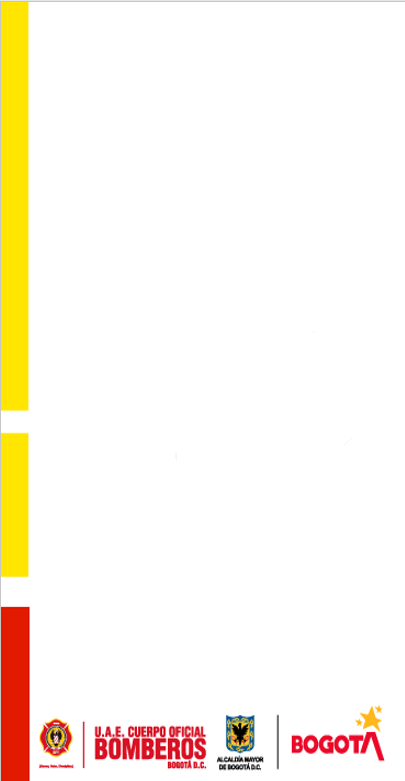 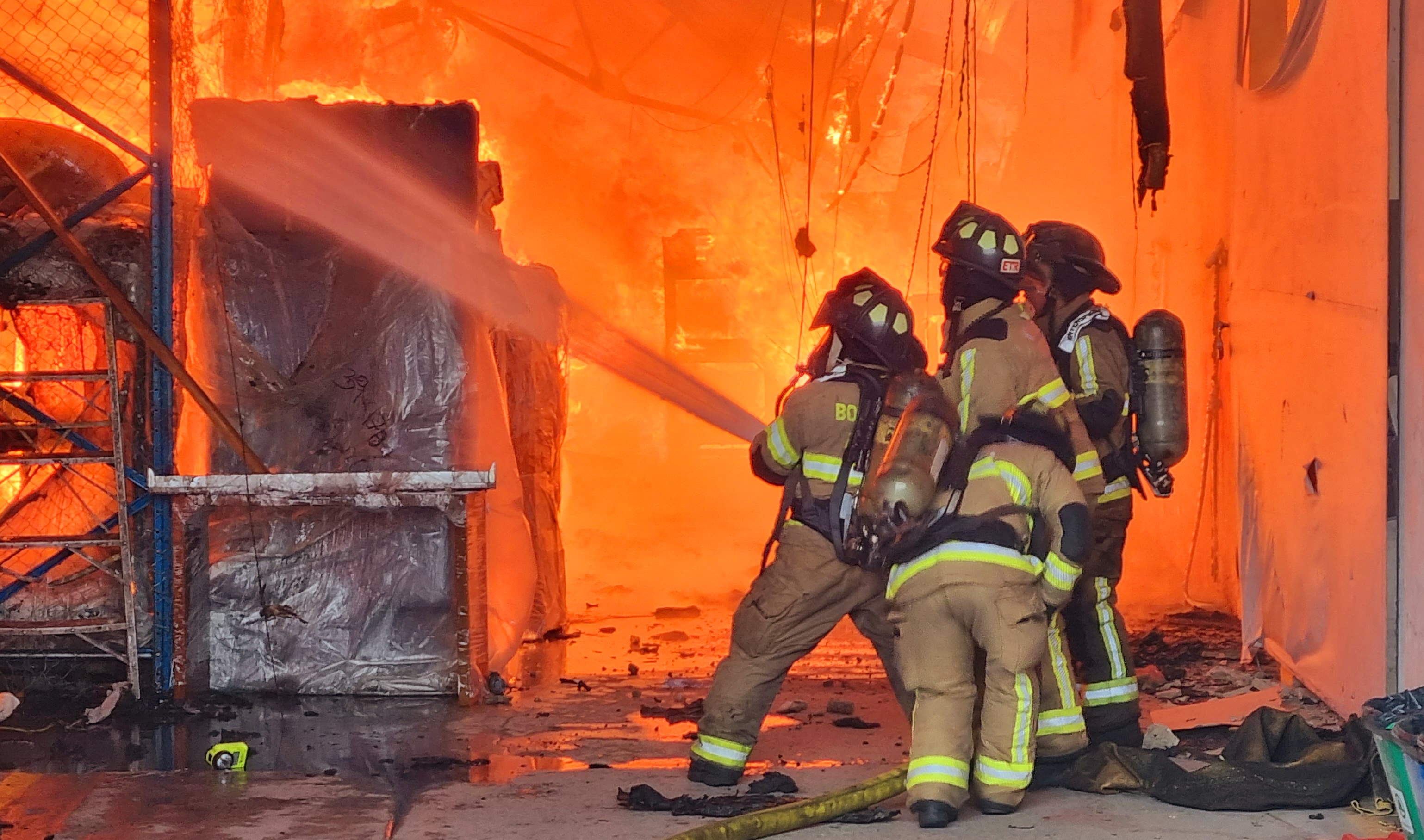 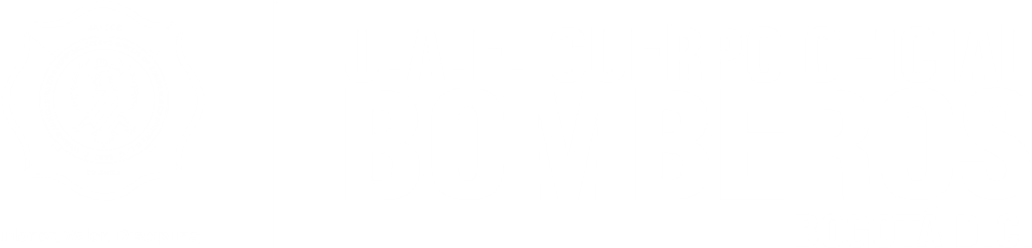 PEI 2020-2024
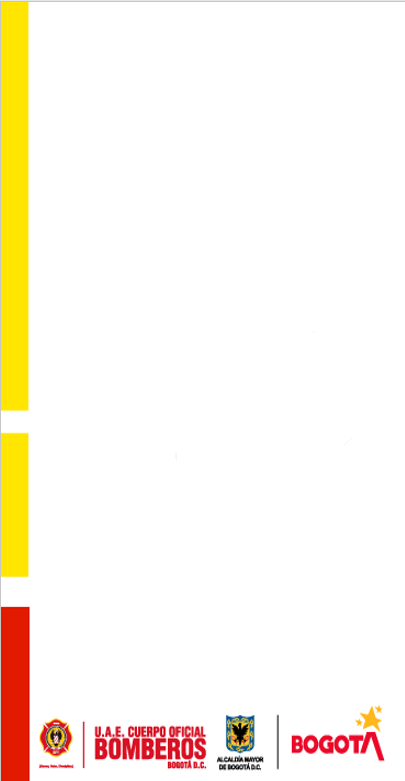 Plan Estratégico Institucional  -PEI
Planes
La UAE, Cuerpo Oficial de Bomberos de Bogotá diseño el Plan Estratégico Institucional 2020- 2024, a  partir de cuatro pilares y cuatro principios que constituyen la base de la gestión institucional, esto último entendiendo la relevancia de la participación de los grupos de valor, grupos de interés y la ciudadanía para el fortalecimiento de la entidad, en tal sentido, a continuación se presentan los avances acumulados 2020-2024 y los avances propios del 2023 que dan cumplimiento a los pilares del PEI. El avance promedio total vigencia 2023 fue de 73.43% mientras que el avance total acumulado 2020-2024 llego al 87.16%
GESTIÓN 
DEL RIESGO
DE INCENDIOS
GESTIÓN 
DEL RIESGO
DE INCENDIOS
Corresponsabilidad
Corresponsabilidad
COMUNIDAD
COMUNIDAD
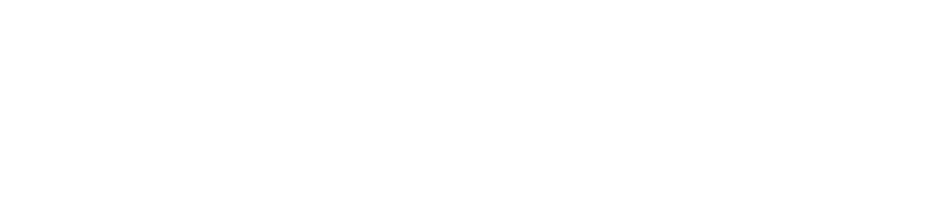 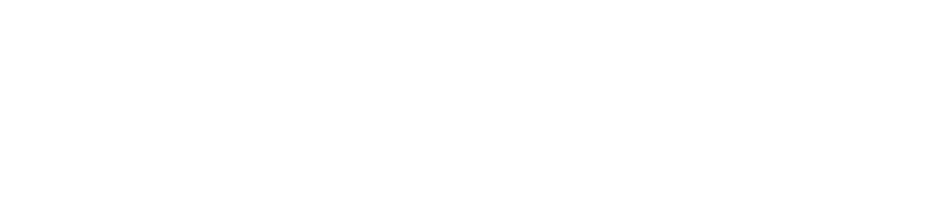 TALENTO
 HUMANO
Gráfico 1 . Avances por  Pilares del Plan Estratégico Institucional
Servicio
Servicio
Oportunidad
Oportunidad
Acumulado 2020 - 2024
OPERACIÓN 
Y RESPUESTA
OPERACIÓN 
Y RESPUESTA
TALENTO
 HUMANO
Avances 2023
92,12%
80,20%
Confianza
Confianza
FORTALECIMIENTO
INSTITUCIONAL
FORTALECIMIENTO
INSTITUCIONAL
65,78%
85,92%
78,18%
84,83%
85,77%
69,56%
Fuente: Oficina Asesora de Planeación – U.A.E Cuerpo Oficial de Bomberos de Bogotá
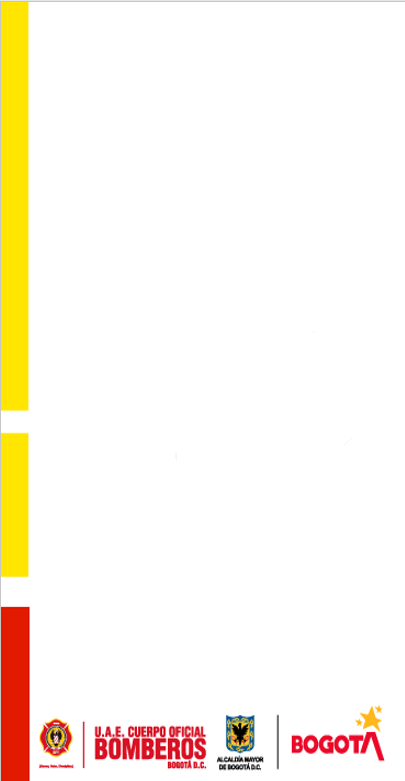 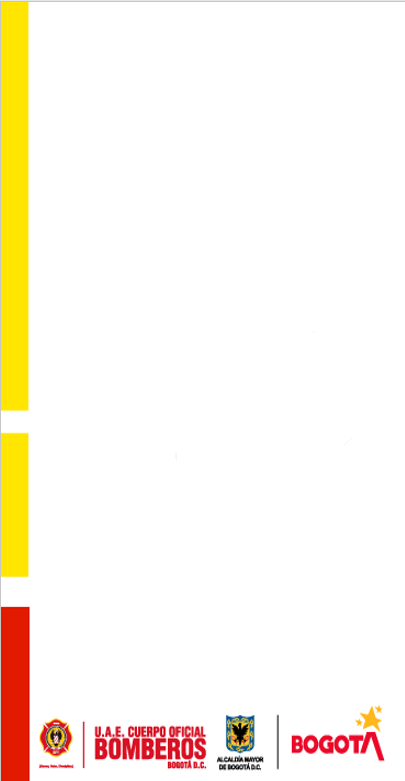 Plan Estratégico Institucional
Objetivos
El avance de  los objetivos de los Pilares Institucionales a acorte del tercer trimestre del 2023 fue el siguiente:
Gráfica 2 . Avances por Objetivos Estratégicos del Plan Estratégico Institucional
82,28%
76,48%
78,21%
78,13 %
78.1%
66,50%
62,64%
65,07%
Fortalecer Procesos de atención
Optimizar los procesos de preparativos
Optimizar el proceso de reducción del riesgo
Incrementar la cultura de responsabilidad institucional
Implementar la estrategia de gestión  del cambio en la UAECOB
Fortalecer el proceso de conocimiento del riesgo
Consolidar la estrategia del Talento Humano
Aumentar la efectividad de los servicios ofrecidos (usuarios internos y externos
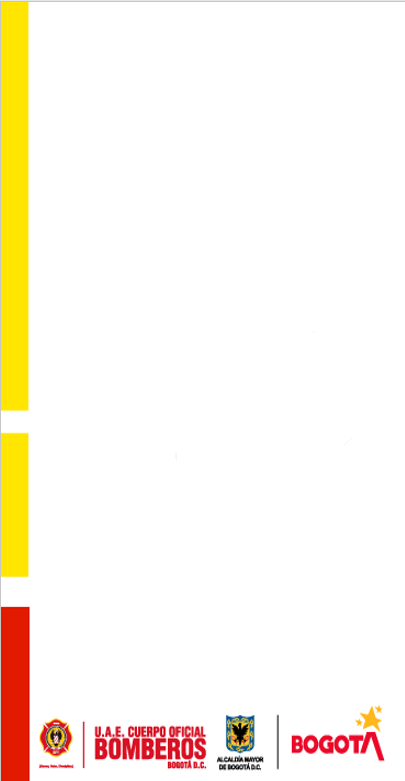 Plan Estratégico Institucional
Tabla # 2 Indicadores de Impacto
Tabla 2. Indicadores de Impacto PEI
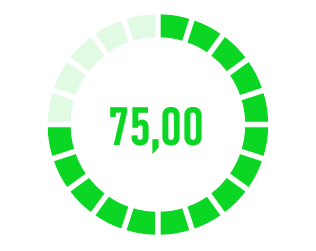 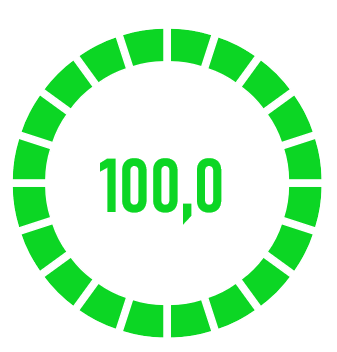 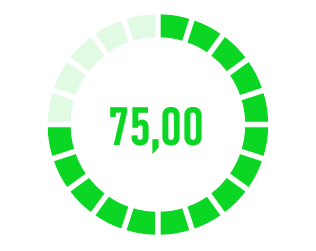 Fuente: Oficina Asesora de Planeación – U.A.E Cuerpo Oficial de Bomberos de Bogotá
Plan Estratégico Institucional
Tabla # 2 Indicadores de Impacto
Continuación Tabla 2, Indicadores de Impacto PEI
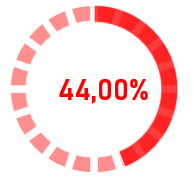 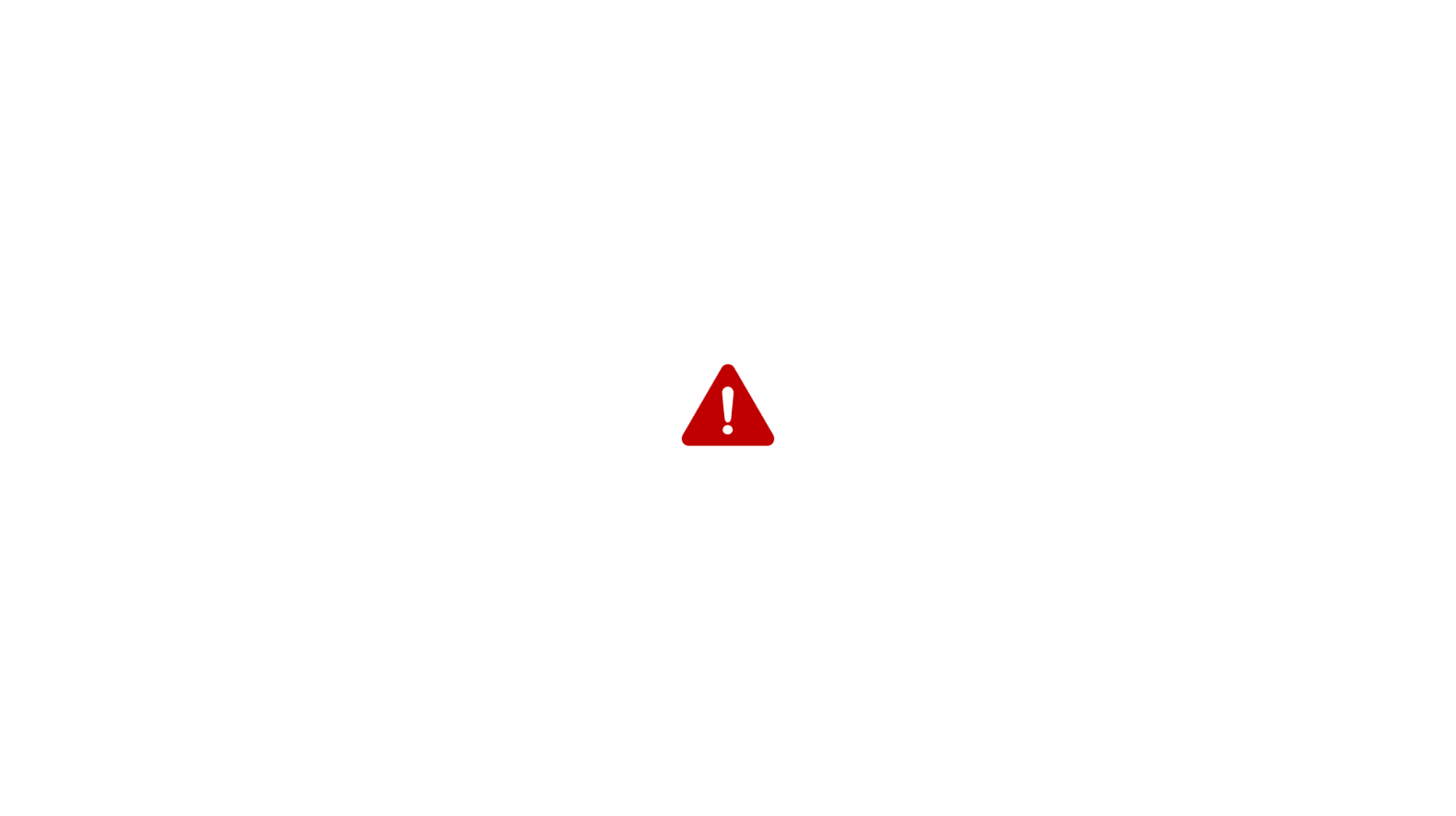 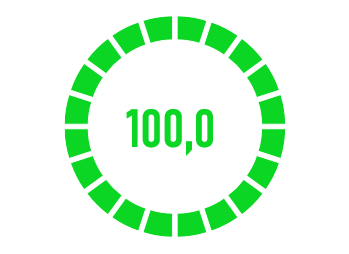 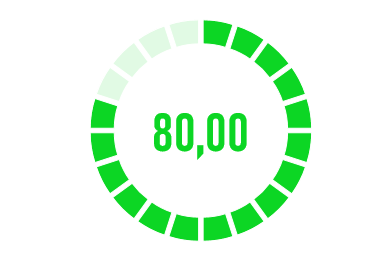 Fuente: Oficina Asesora de Planeación – U.A.E Cuerpo Oficial de Bomberos de Bogotá
Plan Estratégico Institucional
Tabla # 2 Indicadores de Impacto
Continuación Tabla 2, Indicadores de Impacto PEI
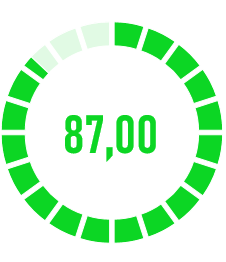 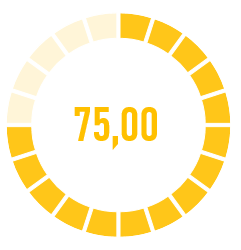 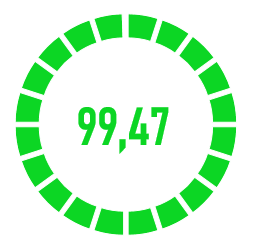 Fuente: Oficina Asesora de Planeación – U.A.E Cuerpo Oficial de Bomberos de Bogotá
Plan Estratégico Institucional
Tabla # 2 Indicadores de Impacto
Continuación Tabla 2, Indicadores de Impacto PEI
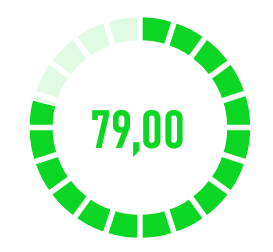 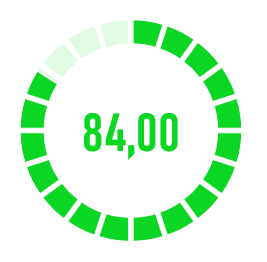 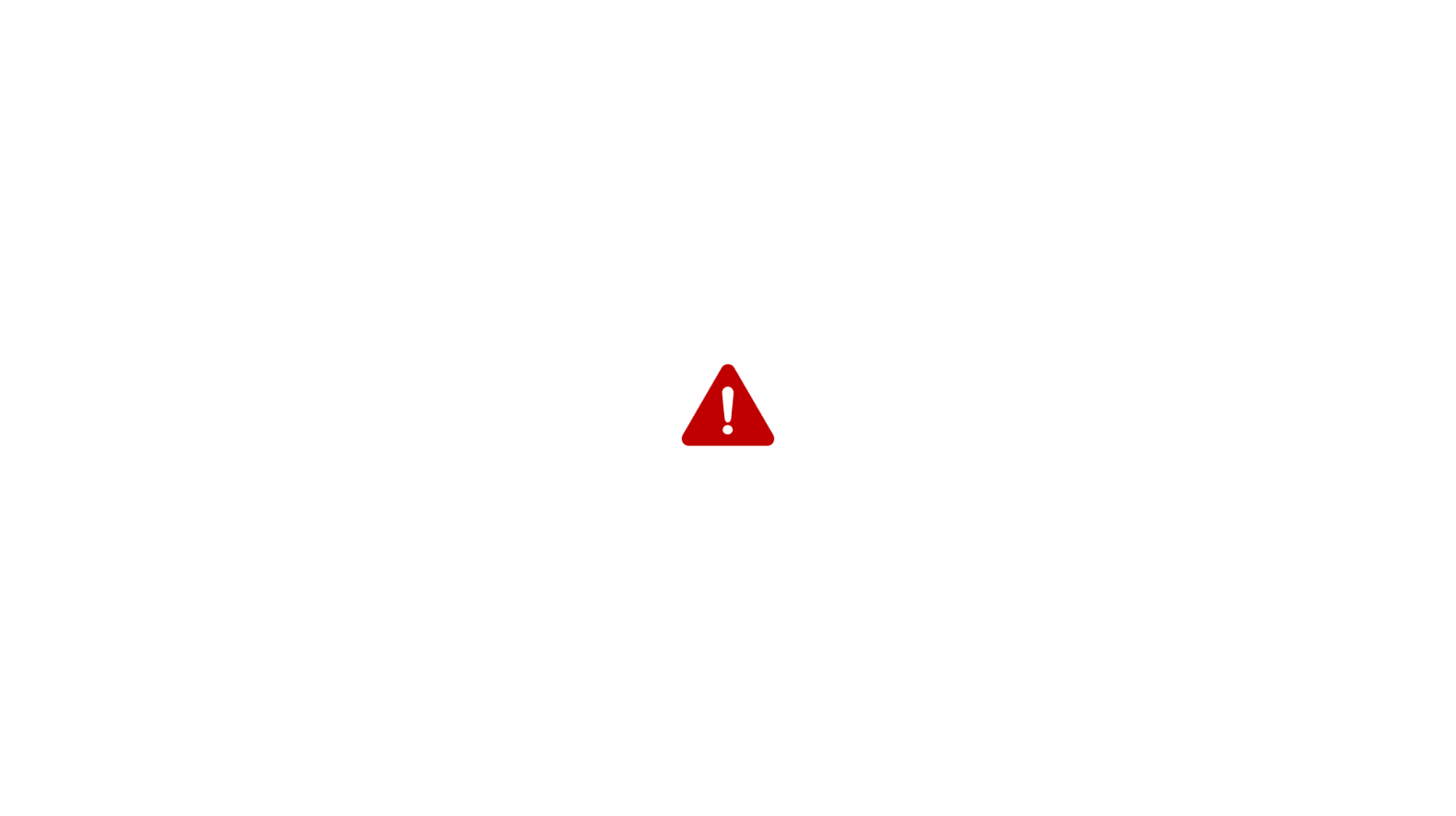 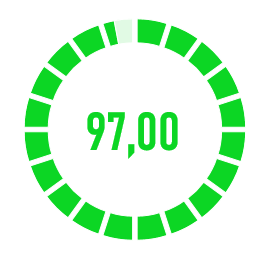 Fuente: Oficina Asesora de Planeación – U.A.E Cuerpo Oficial de Bomberos de Bogotá
Plan Estratégico Institucional
Tabla # 2 Indicadores de Impacto
Continuación Tabla 2, Indicadores de Impacto PEI
Continuación Tabla 2, Indicadores de Impacto PEI
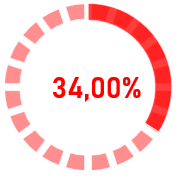 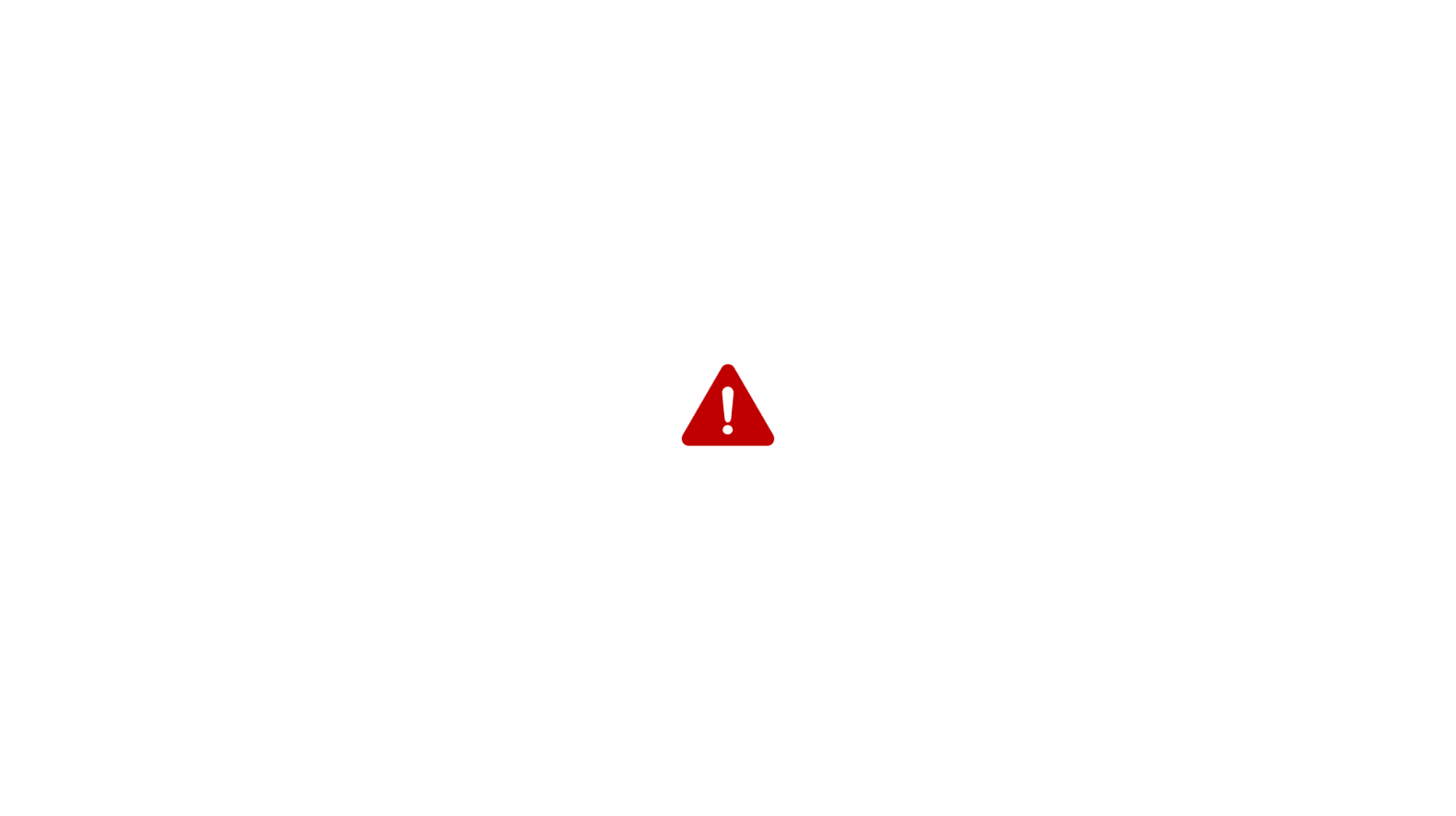 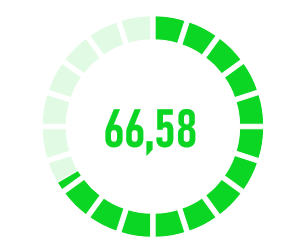 Observaciones Indicadores Proyectos estratégicos

El avance total de esta meta del proyecto Implementar  un programa de renovación de vehículos para la Unidad Administrativa Cuerpo Oficial de Bomberos de Bogotá. queda supeditado a la entrega de los vehículos operativos.
La meta de Elaborar 1 plan de preparativos y continuidad del servicio para la UAECOB ante la eventual ocurrencia de un desastre en el Distrito Capital posee un nivel bajo de ejecución, las 4 actividades de gestión definidas para su cumplimiento presentan avance de 34%.
Fuente: Oficina Asesora de Planeación – U.A.E Cuerpo Oficial de Bomberos de Bogotá
Plan de Acción
Tabla # 3 Indicadores
Tabla 3. Indicadores de Plan de Acción
Se evidencian 18 indicadores de gestión con resultados satisfactorios.

Dos indicadores poseen reporte aceptable

En general a corte del tercer trimestre del año se evidencias avances satisfactorios en los indicadores de gestión del Plan de Acción 2023.
Fuente: Oficina Asesora de Planeación – U.A.E Cuerpo Oficial de Bomberos de Bogotá
Plan de Acción - FOGEDI
Gráfica 3 . Avance en las acciones del Plan de Acción
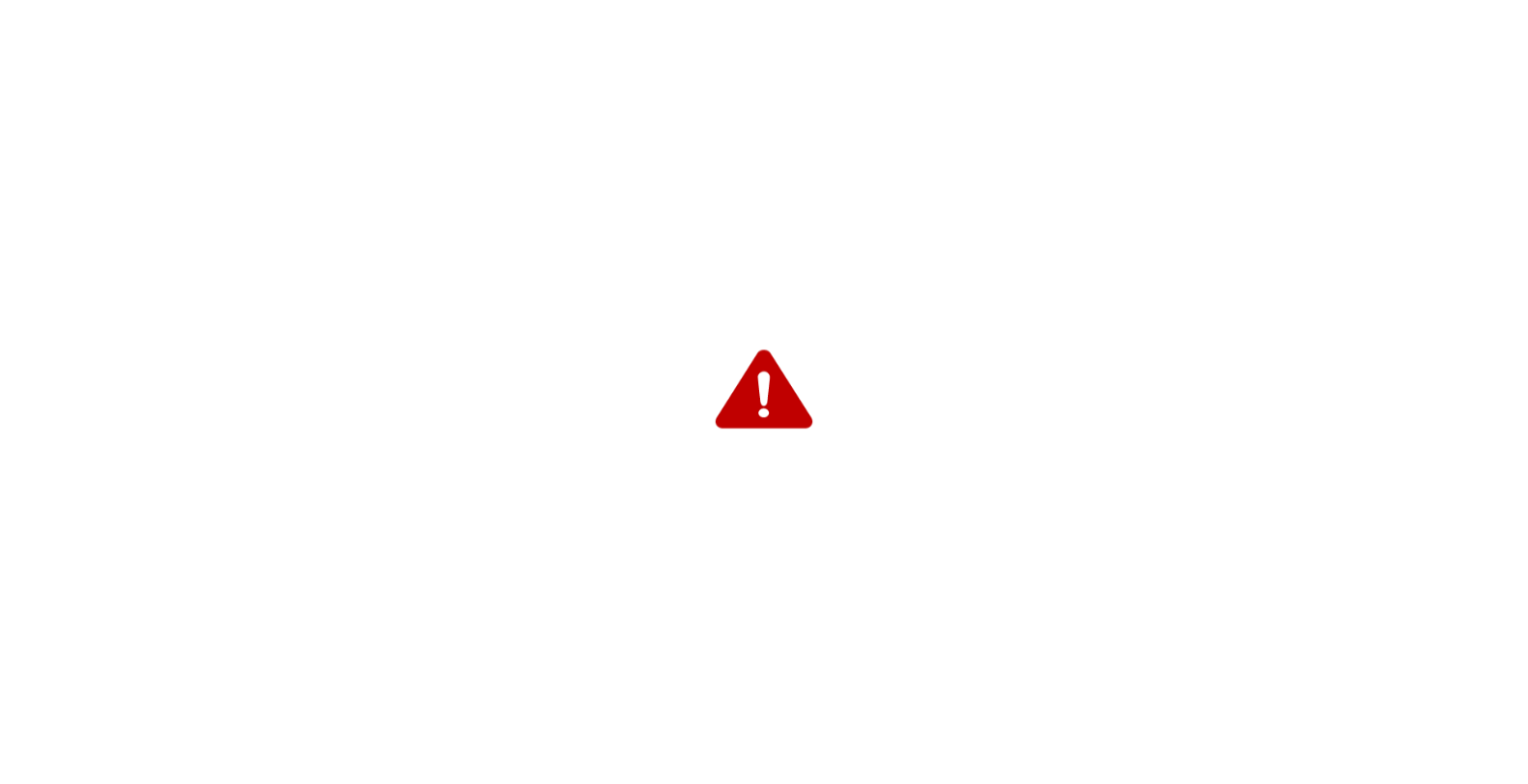 Fuente: Oficina Asesora de Planeación – U.A.E Cuerpo Oficial de Bomberos de Bogotá
Plan de Acción – FOGEDI
Continuación Gráfica 3 . Avance en las acciones del Plan de Acción
Fuente: Oficina Asesora de Planeación – U.A.E Cuerpo Oficial de Bomberos de Bogotá
Plan de Acción – FOGEDI
Continuación Gráfica 3 . Avance en las acciones del Plan de Acción
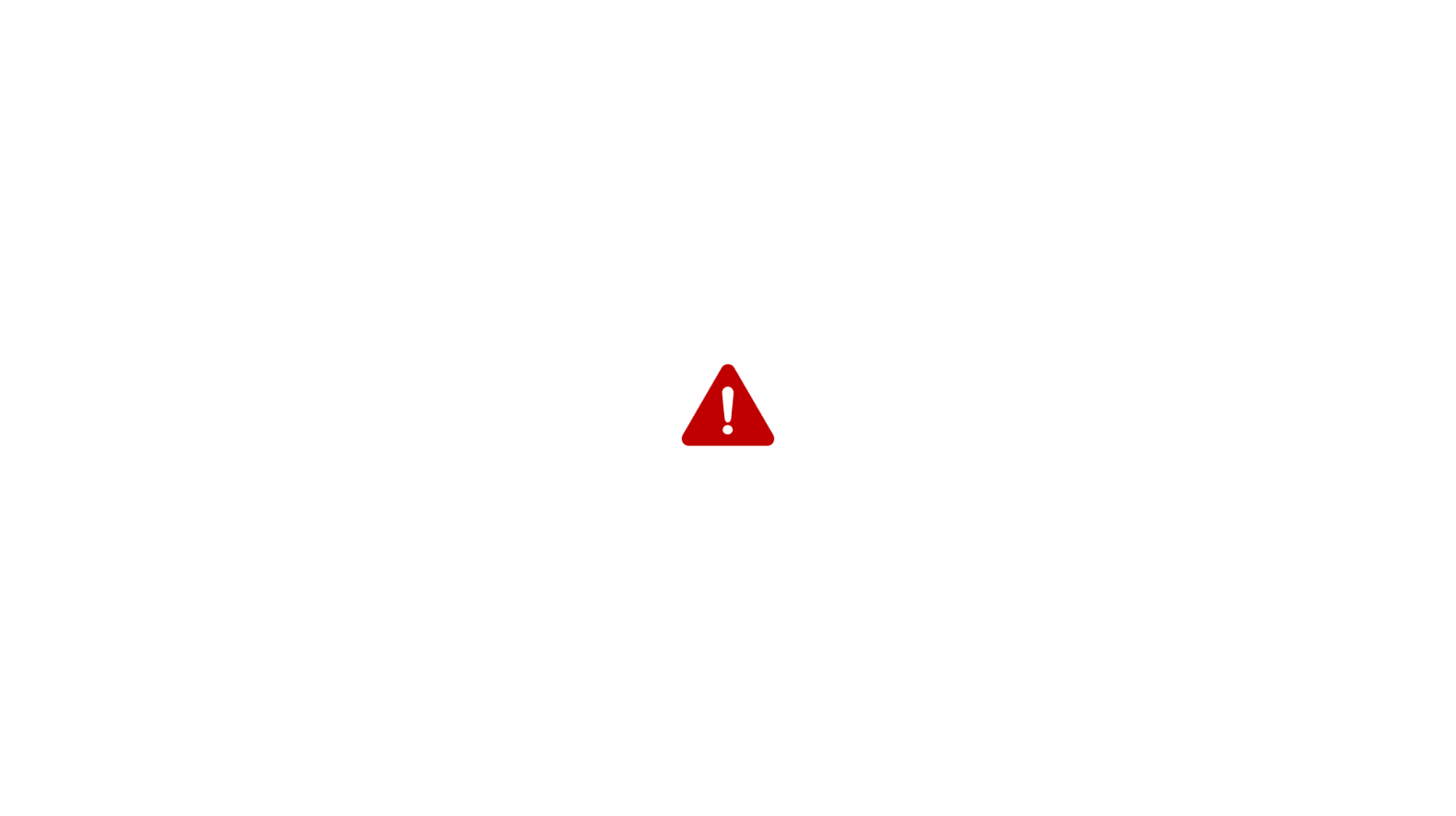 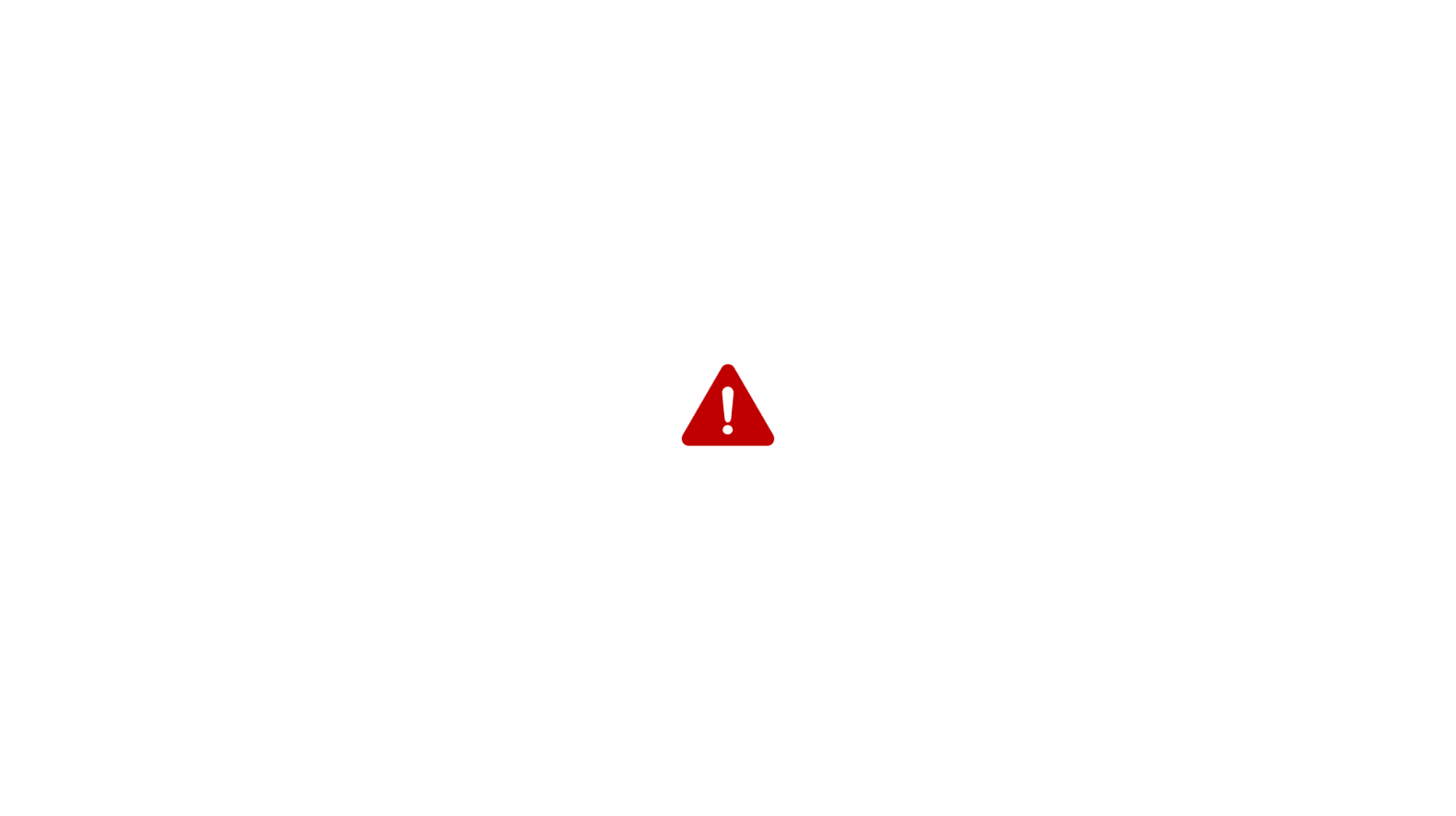 Fuente: Oficina Asesora de Planeación – U.A.E Cuerpo Oficial de Bomberos de Bogotá
Actividades
Plan de Acción
Concluido el tercer trimestre de la vigencia 2023 se identificó un avance del 78,12% en el Plan de Acción institucional 2023, los avances se asocian a los siguientes datos: 
De las 32 acciones definidas se identifica un avance igual o superior al 75% en 21 acciones.
De las cuales 3 acciones cumplieron el 100%:
Finalizar adecuación de la estación Central.
Finalizar puesta en  funcionamiento 1 nuevo espacio para el desarrollo de la academia bomberil.
Fortalecer la accesibilidad en los canales de atención de cara a la ciudadanía (portal de servicios para pago PSE, Digiturno, capacitaciones virtuales, interoperabilidad con Bogotá te escucha).
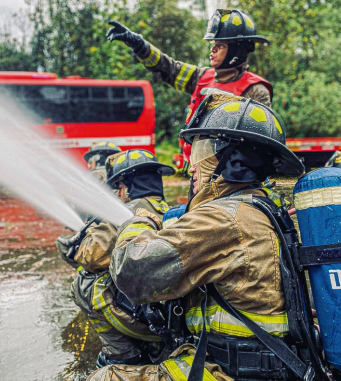 Plan de Acción – FOGEDI  (Observaciones)
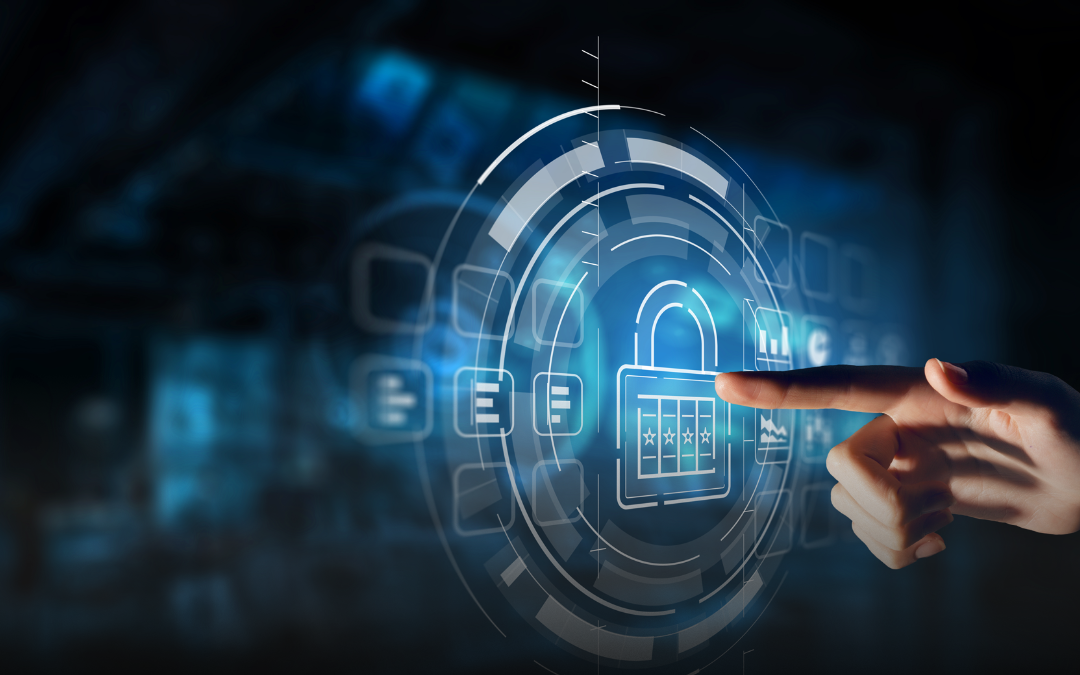 Se identifican dos acciones con un nivel bajo de avance en su implementación, estas son: 

 Implementar, gestionar y definir estrategias de seguridad de la información (Uso y apropiación, gestión de vulnerabilidades, continuidad de negocio)- Tics OAP.

Desarrollar el plan de continuidad de la operación sustentado en los planes de contingencia- Operativa.
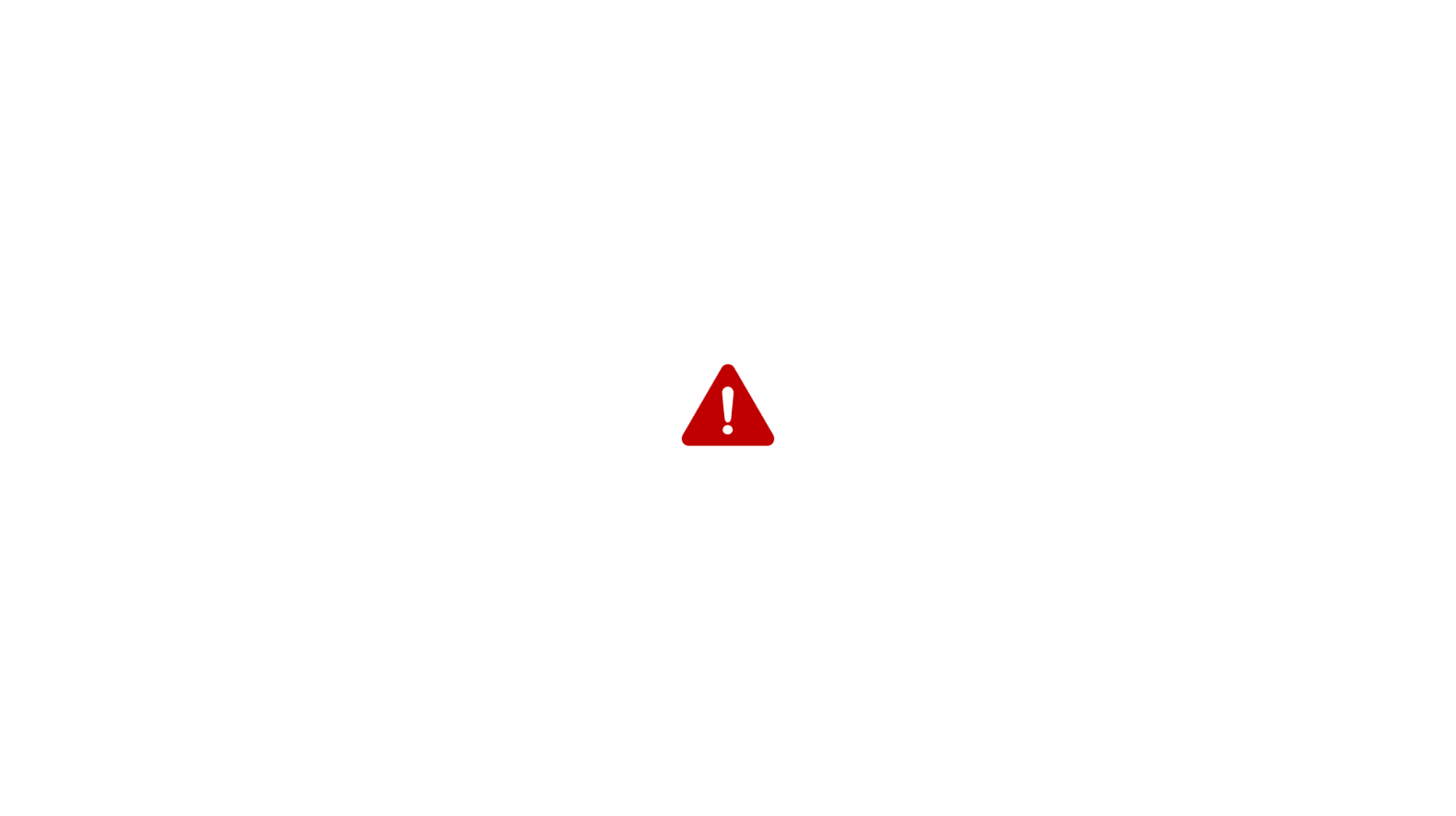 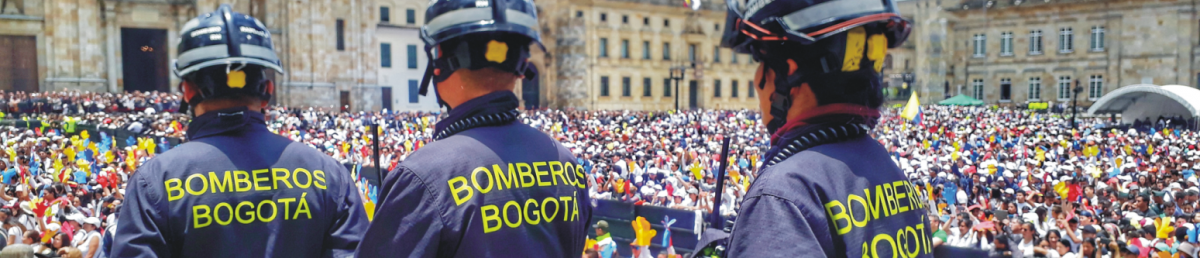 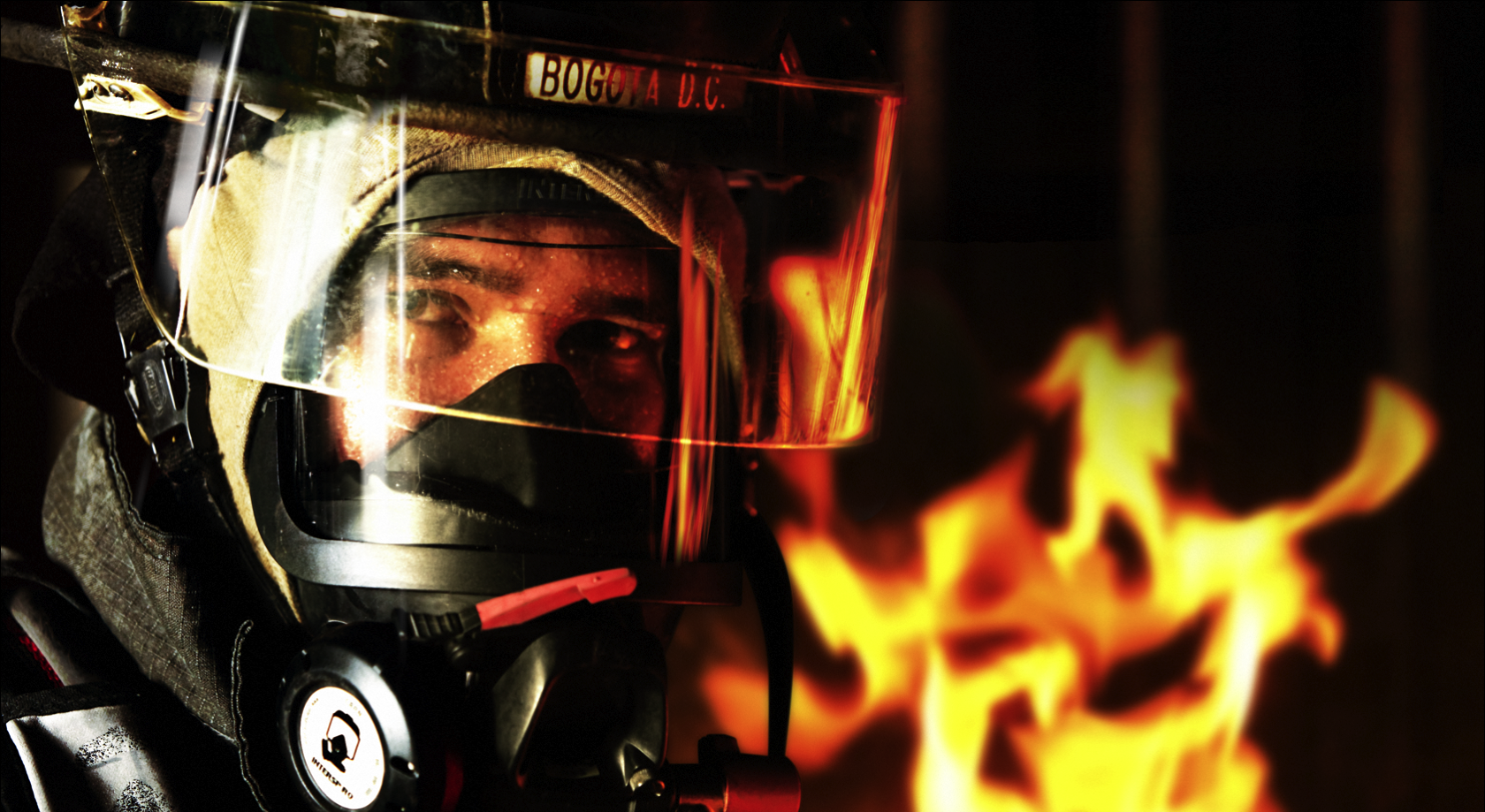 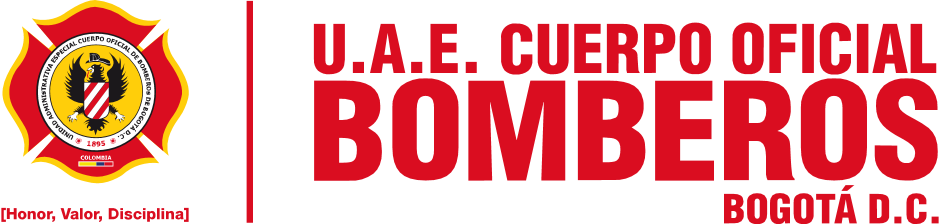 Planes Institucionales
Gráfica Avances
Planes Institucionales - FOGEDI
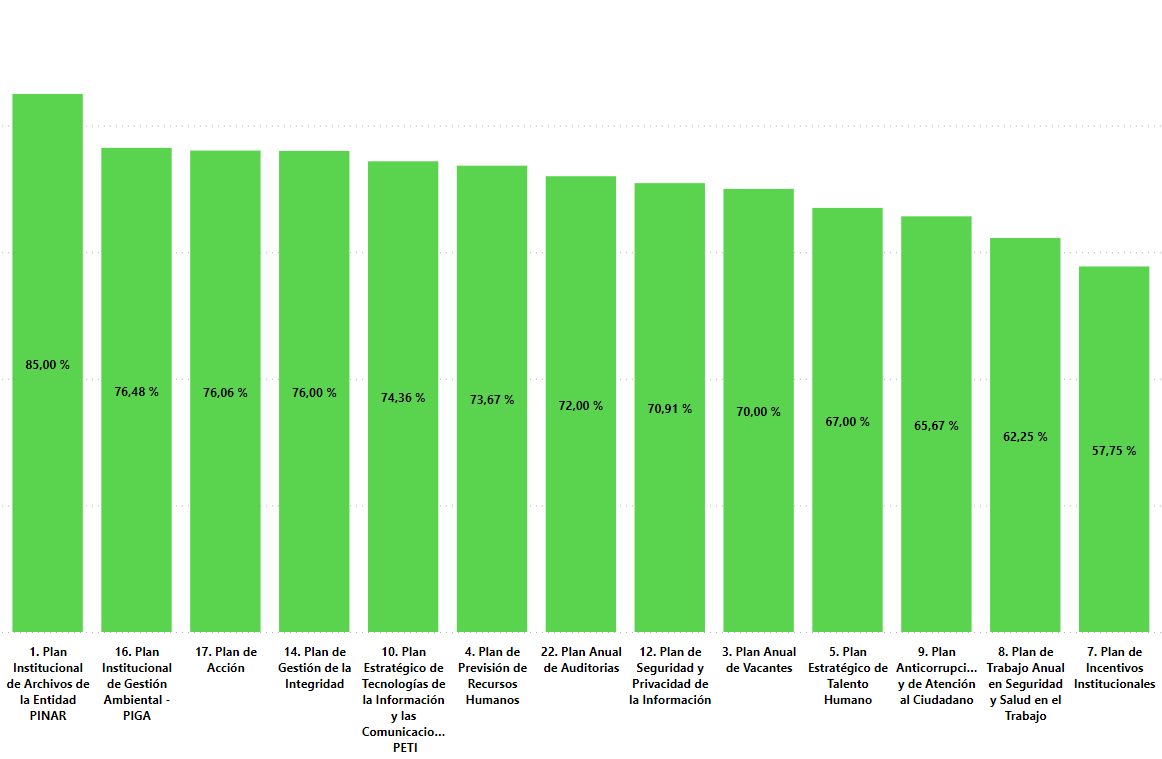 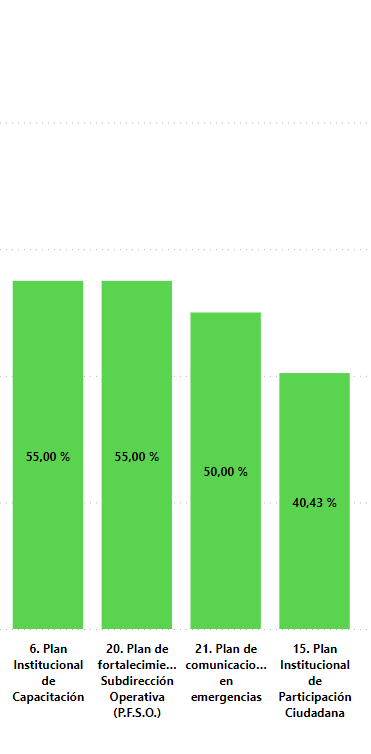 Línea de referencia avance del 75%
Gráfica 4. % de avance Planes Institucionales *
La numeración de los planes corresponde a una estandarización interna, razón por la cual pueden no evidenciarse algunos consecutivos, debido a que , planes como el estandarizado con el numero 11 plan de tratamiento de riesgos son metodológicos, mientras que otros como los planes de mejoramiento son medidos por la Oficina de Control Interno.
Fuente: Oficina Asesora de Planeación – U.A.E Cuerpo Oficial de Bomberos de Bogotá
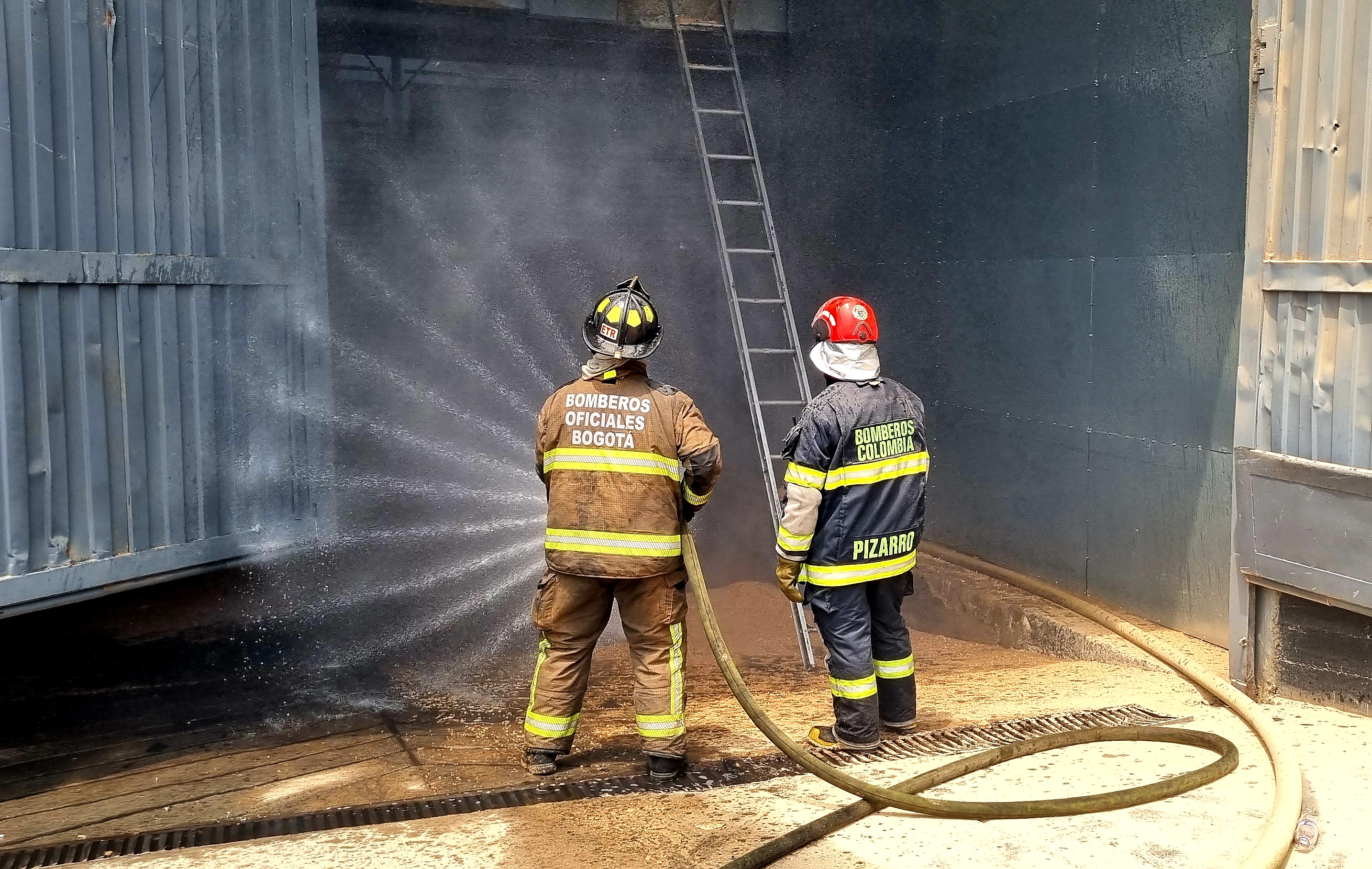 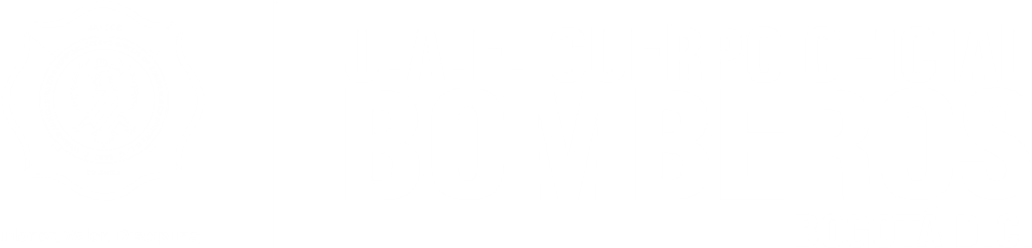 MIPG
MODELO INTEGRADO DE PLANEACIÓN Y GESTIÓN
Modelo integrado de Planeación y Gestión - MIPG
Gráfica 3. % de avance en la Implementación de MIPG
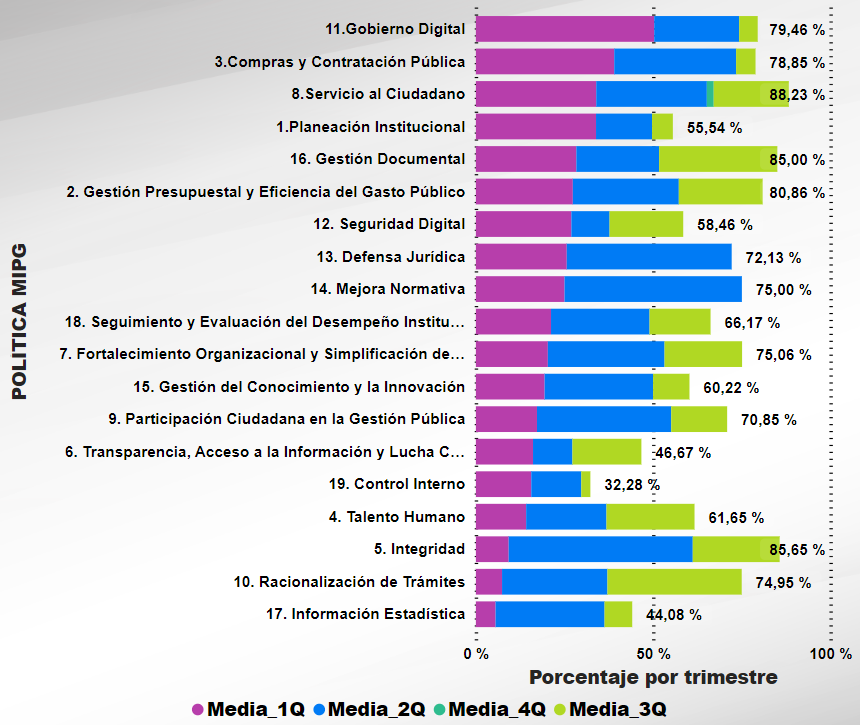 La U.A.E Cuerpo Oficial de Bomberos de Bogotá, en búsqueda de mejorar la gestión institucional y la evaluación de índice de desempeño Institucional, alinea su Plan Operativo con las actividades que deben desarrollarse para la implementación y apropiación de las dimensiones y políticas de gestión del MIPG. De tal manera los resultados de la implementación de las políticas son los siguientes:
El avance promedio total de implementación MIPG es del 67,95%.
Fuente: Oficina Asesora de Planeación – U.A.E Cuerpo Oficial de Bomberos de Bogotá
Ejecución presupuestal
La Unidad Administrativa Especial Cuerpo Oficial de Bomberos de Bogotá,  en el marco del Plan Distrital de Desarrollo “Un nuevo contrato social y ambiental para la Bogotá del siglo XXI 2020-2024.” tuvo una asignación presupuestal de   36.241.955.000  , Este presupuesto se destinó para la ejecución de 3 proyectos de inversión; Fortalecimiento del Cuerpo Oficial de Bomberos de Bogotá, con denominación 7658, Fortalecimiento de la planeación y gestión de la UAECOB Bogotá con denominación 7655, y el proyecto de inversión de fortalecimiento de la infraestructura de tecnología informática y de comunicaciones de la UAECOB Bogotá, con código 7637.

A continuación, se presentan los resultados de la ejecución presupuestal por proyecto de inversión.
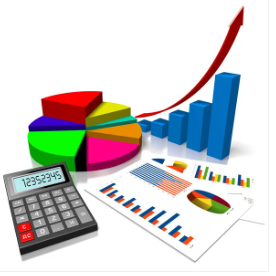 Ejecución Presupuestal
El porcentaje de ejecución presupuestal versus apropiación del proyecto 7673 Fortalecimiento de la infraestructura tecnológica informática y de comunicación con corte a 30 de Septiembre fue del 81,32%
Gráfica 6 % de avance ejecución de fortalecimiento de la infraestructura de tecnología informática y de comunicaciones
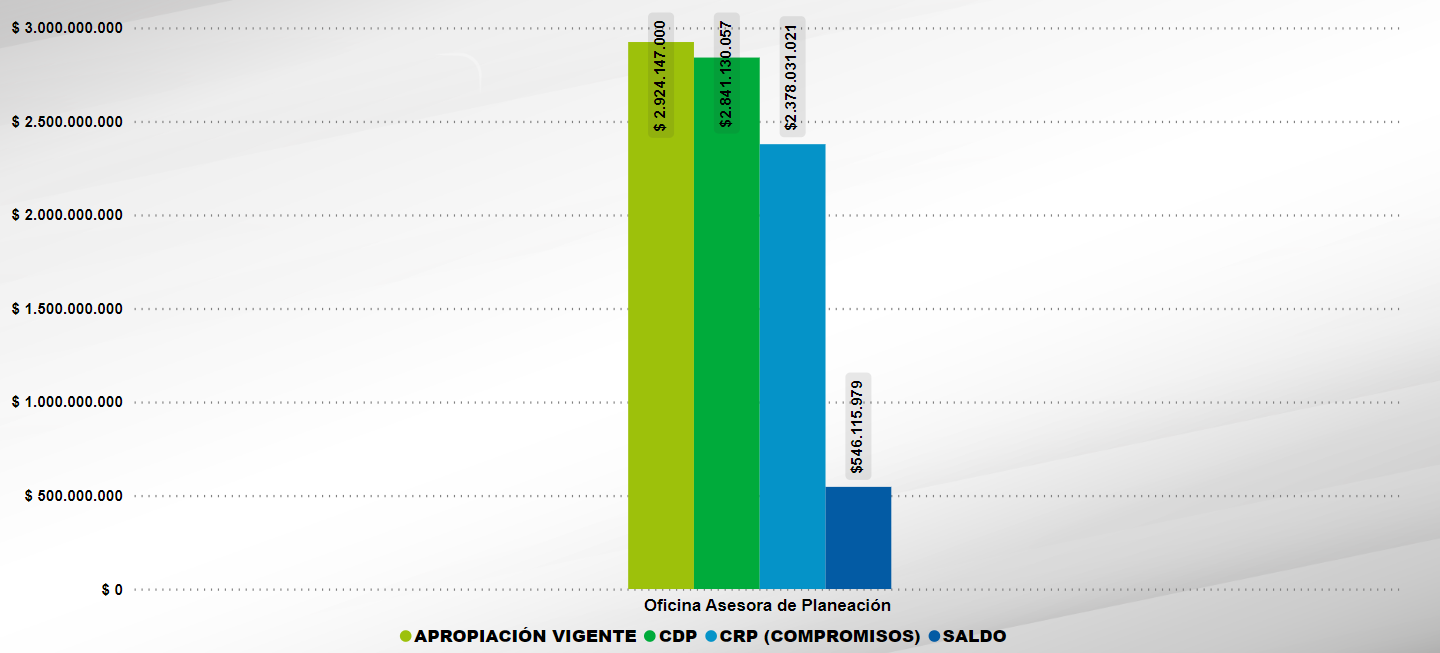 Fuente: Oficina Asesora de Planeación – U.A.E Cuerpo Oficial de Bomberos de Bogotá
Ejecución  Presupuestal
La ejecución del presupuesto destinado en el proyecto  7655 Fortalecimiento de la Planeación y Gestión de la UAE Cuerpo Oficial de Bomberos de Bogotá versus la apropiación fue del 92,88% con corte al 30 de septiembre del 2023
Gráfica 7 % de avance ejecución Fortalecimiento de la planeación y gestión de la UAE Cuerpo Oficial de Bomberos de  Bogotá
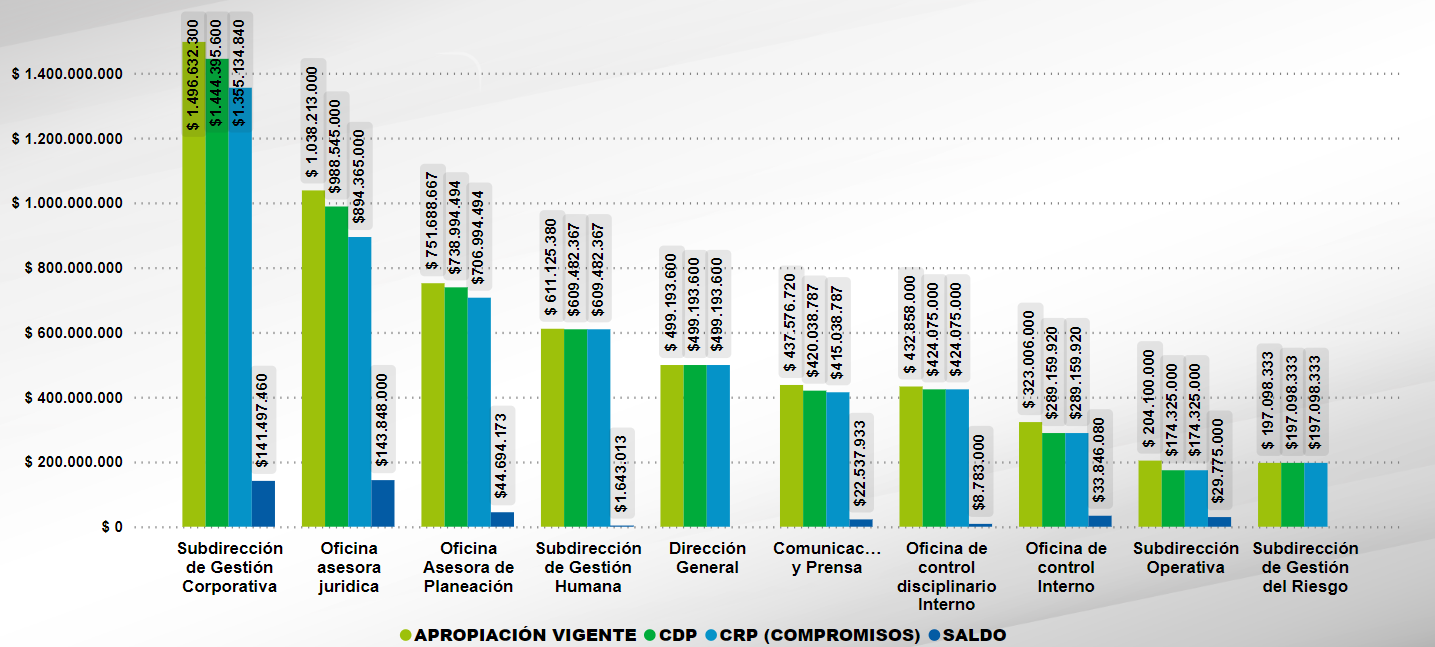 Fuente: Oficina Asesora de Planeación – U.A.E Cuerpo Oficial de Bomberos de Bogotá
Ejecución   Presupuestal
La ejecución presupuestal vs la apropiación del proyecto 7658 Fortalecimiento del Cuerpo Oficial de Bomberos de Bogotá,  a final del tercer trimestre de la vigencia fue del 92,10%
Gráfica 8 % de avance ejecución Fortalecimiento del Cuerpo Oficial de Bomberos de Bogotá
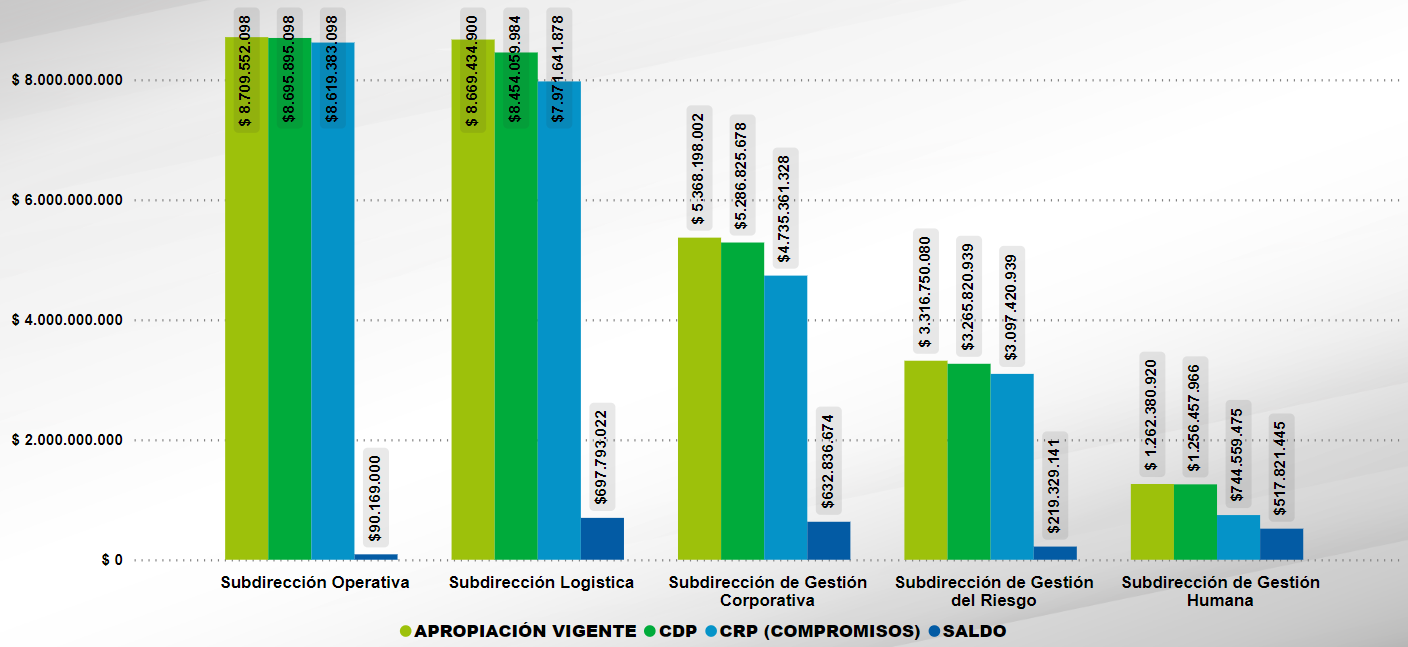 Fuente: Oficina Asesora de Planeación – U.A.E Cuerpo Oficial de Bomberos de Bogotá
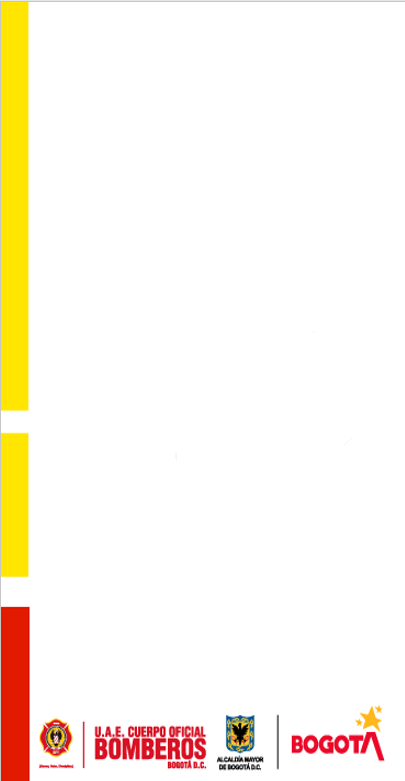 Los proyectos con más bajo nivel de avance son: 
Implementar  un programa de renovación de vehículos para la Unidad Administrativa Cuerpo Oficial de Bomberos de Bogotá.
Elaborar 1 plan de preparativos y continuidad del servicio para la UAECOB ante la eventual ocurrencia de un desastre en el Distrito Capital, es primordial que se prioricen las acciones definidas para el cumplimiento de estas, so pena de incurrir en incumplimientos.
Alerta del Seguimiento
El % de giros vs apropiación es bajo para los 3 proyectos, por lo que se recomienda realizar las gestiones pertinentes para evitar la constitución de reservas presupuestales.
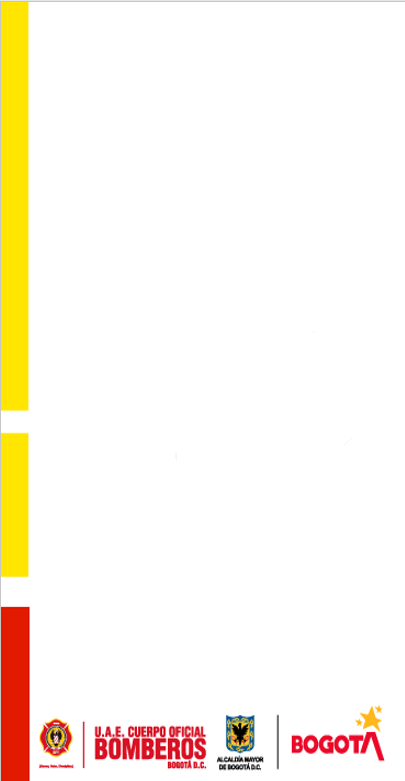 Oficina Asesora de Planeación
2023, Octubre
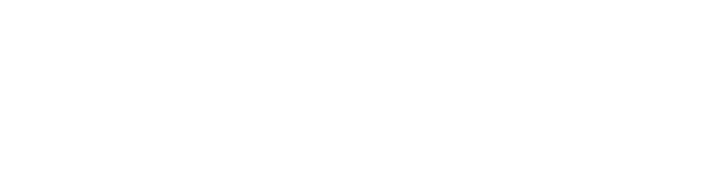